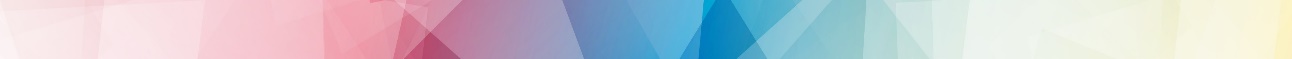 商店街レポート（大阪市）
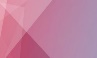 【令和6年11月22日時点】　R6-10　P1
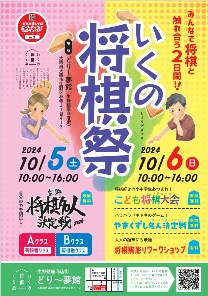 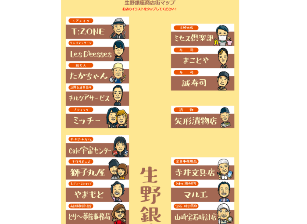 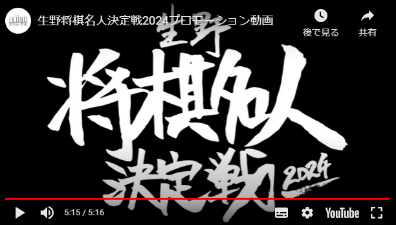 R4年度に作成したプロモーション動画
毎年再編集し配信
R４年度Webサイト構築TOPページ
R6年度「いくの将棋祭」チラシ
【令和6年10月9日時点】　R6-07　P2
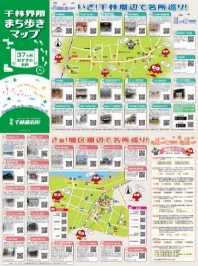 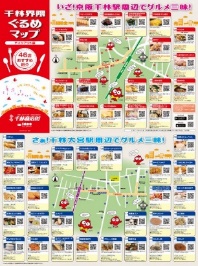 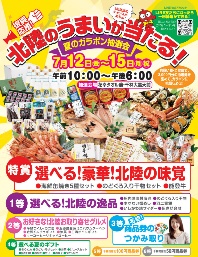 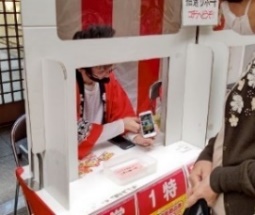 R3　密を回避した
「オンライン抽選会」の会場
R6年度イベントチラシ
R3「ぐるめマップ」　　　　R3「まち歩きマップ」
【令和6年11月22日時点】　R6-11　P3
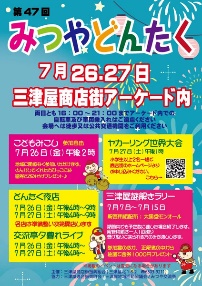 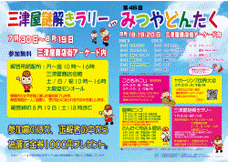 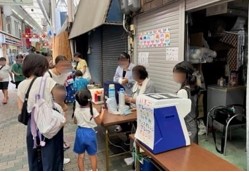 R5年度 イベントポスター
R5年度「みつやどんたく」の様子
R6年度 イベントチラシ
【令和6年11月22日時点】　R6-12　P4
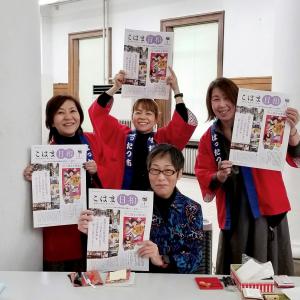 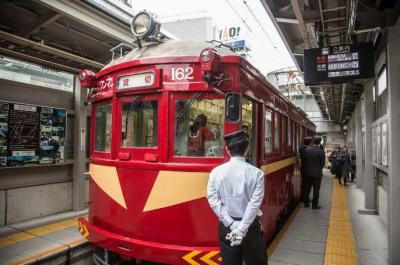 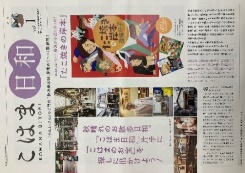 R3年度作成 ミニコミ誌
『こはま日和』」
R3年度「こはま日和」の創刊をPR
蓮見氏主催の講演会にて
R4年度 チン電を貸し切って
行われたツアー
【令和6年11月22日時点】　R6-13　P5
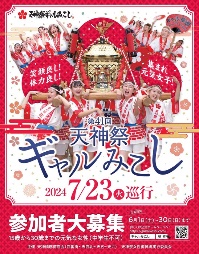 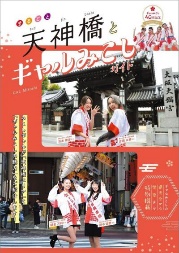 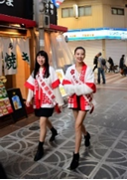 R5年度　みこしギャルの
商店街取材風景
R6年度ギャルみこし
参加者募集ポスター
R5年度　「まるごと天神橋と
ギャルみこし」ガイド
【令和6年10月9日時点】　R6-08　P6
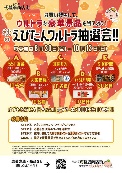 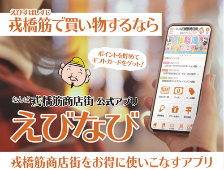 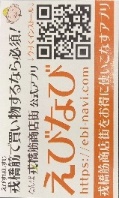 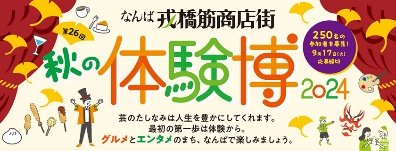 R6年度 実施イベント
R3年度作成QR付きカード
R6年度 実施イベント
「えびなび」サイトTOP
【令和6年11月22日時点】　R6-09　P7
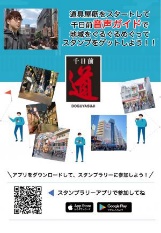 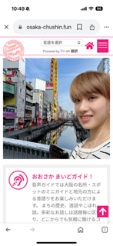 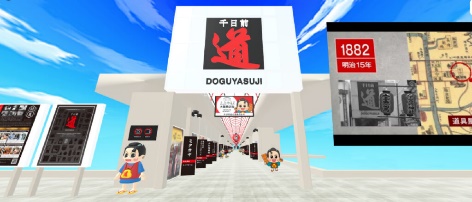 R3千日前音声ガイド
PRちらし
道具屋筋VR商店街画面
音声ガイドトップページ
【令和6年11月22日時点】　R6-14　P8
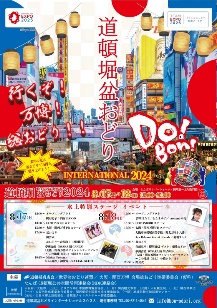 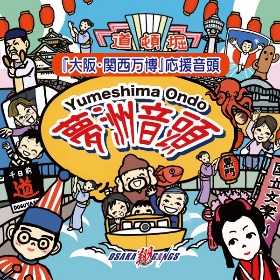 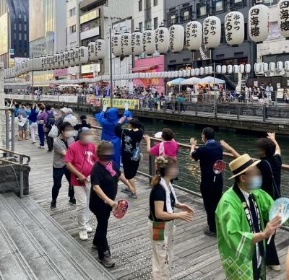 R4年度「夢洲音頭」披露風景
R4年度 創作した「夢洲音頭」
R6年度イベントチラシ
【令和6年11月22日時点】　R6-15　P9
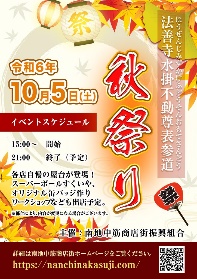 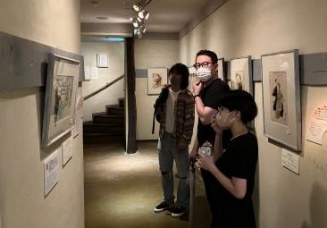 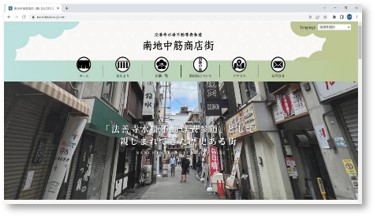 R4年度 上方浮世絵館の展示物をみて創作イメージを膨らませる学生達
R4年度 多言語化対応したポータルサイト
R6年度　イベントチラシ
【令和6年11月22日時点】　R6-16　P10
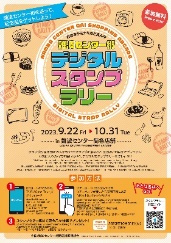 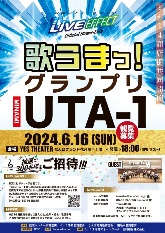 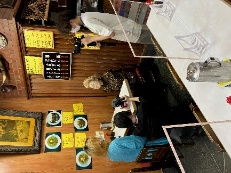 R5年イベントチラシ
R6年度 イベントチラシ
R5年度 学生による取材風景